Meat Borne Parasitic Zoonoses
By
L. Nuha Khalaf Khalil
L. Noor Abd Alhameed
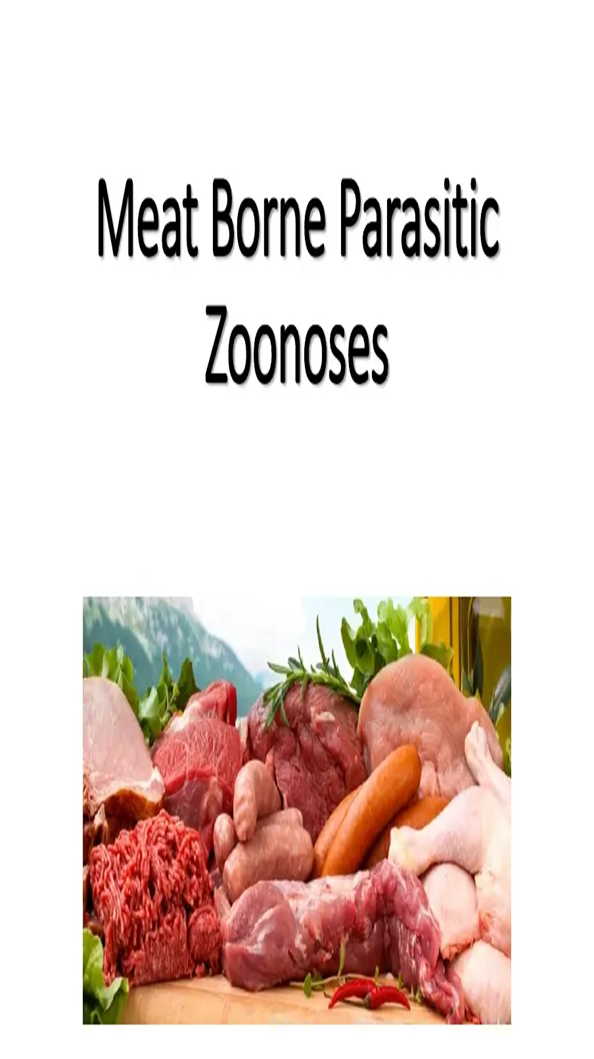 Meat is the skeletal muscle and its associated tissues, It is derived from avian, mammalian, reptilian, amphibian, and aquatic species commonly harvested for human consumption.
    
    Meat can be generally categorized as red or white depending on the concentration of myoglobin in muscle fiber, it is mainly composed of water, protein, and fats, minerals, vitamins, carbohydrates, and other bioactive components. 

     Meat’s significance is derived from its high-quality protein, containing all essential amino acids, and its highly bioavailable minerals and vitamins like Vitamin B12 and iron which play a key role in normal metabolism, preserving brain and nervous system function, and high energy levels.
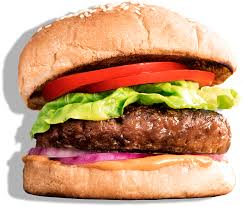 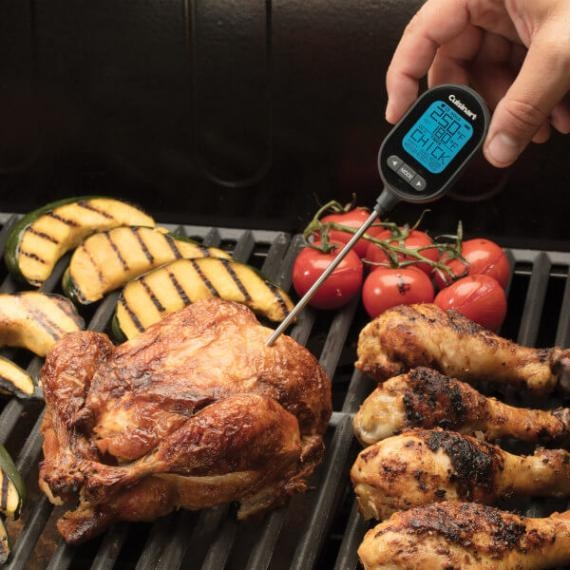 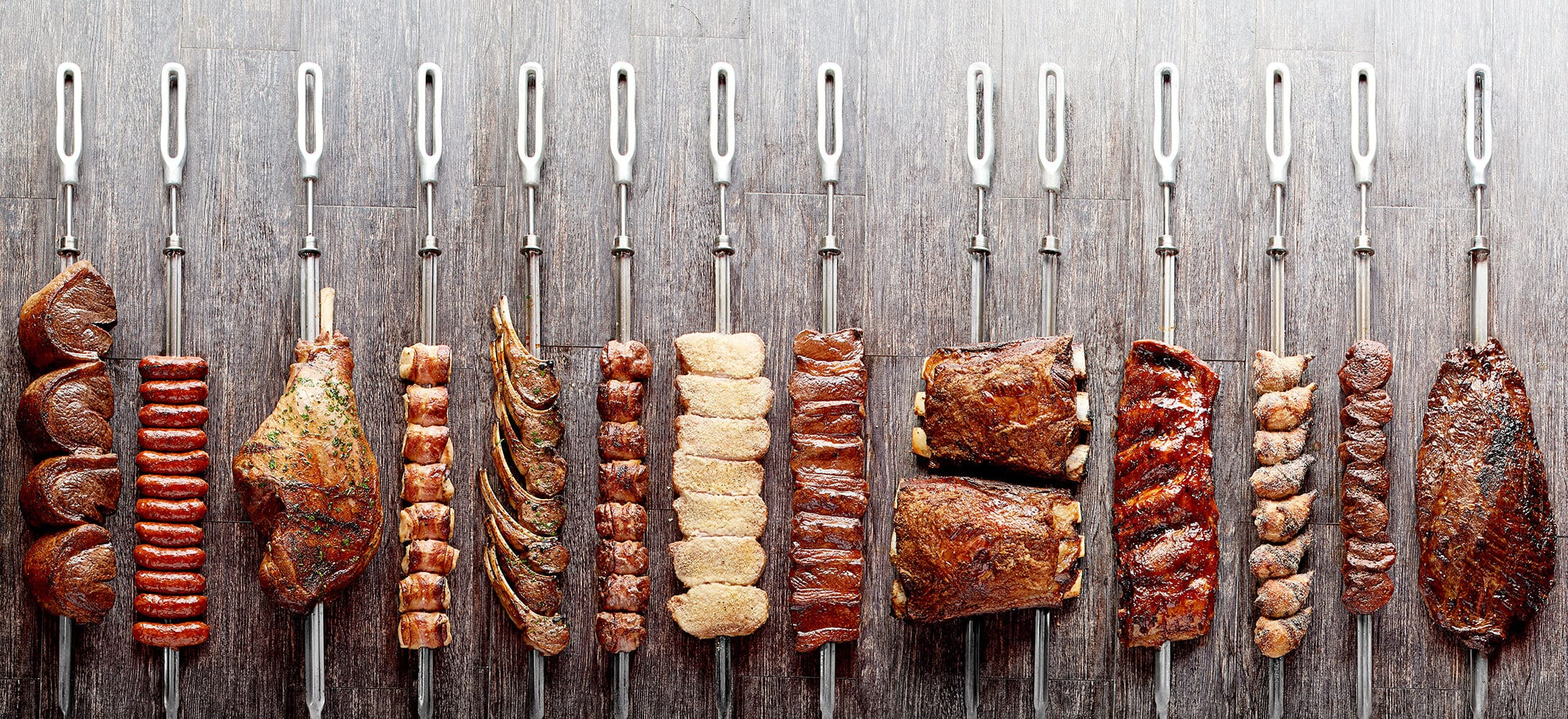 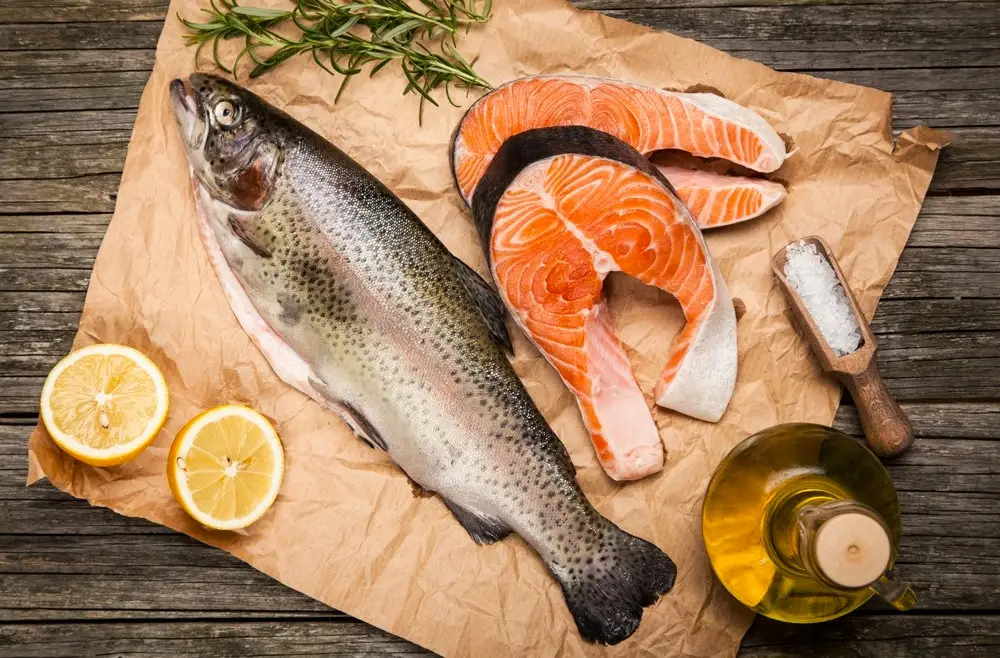 Meat is a perfect, high-quality protein comprise all of the nine essential amino acids (EAAs) (lysine, isoleucine, methionine, leucine, valine, tryptophan, threonine, phenylalanine, and histidine) that cannot be synthesized endogenously, the human body needs to consume to build and rebuild every cell in the body, as well as for optimal health.

     Meat Borne Diseases, since ancient times, played an important role in public health;  these include: Meat Borne Prionic Diseases; Viral Diseases; Bacterial Diseases;  Parasitic Diseases; Fungal Diseases; Mycotoxins; Rickettsial Diseases.
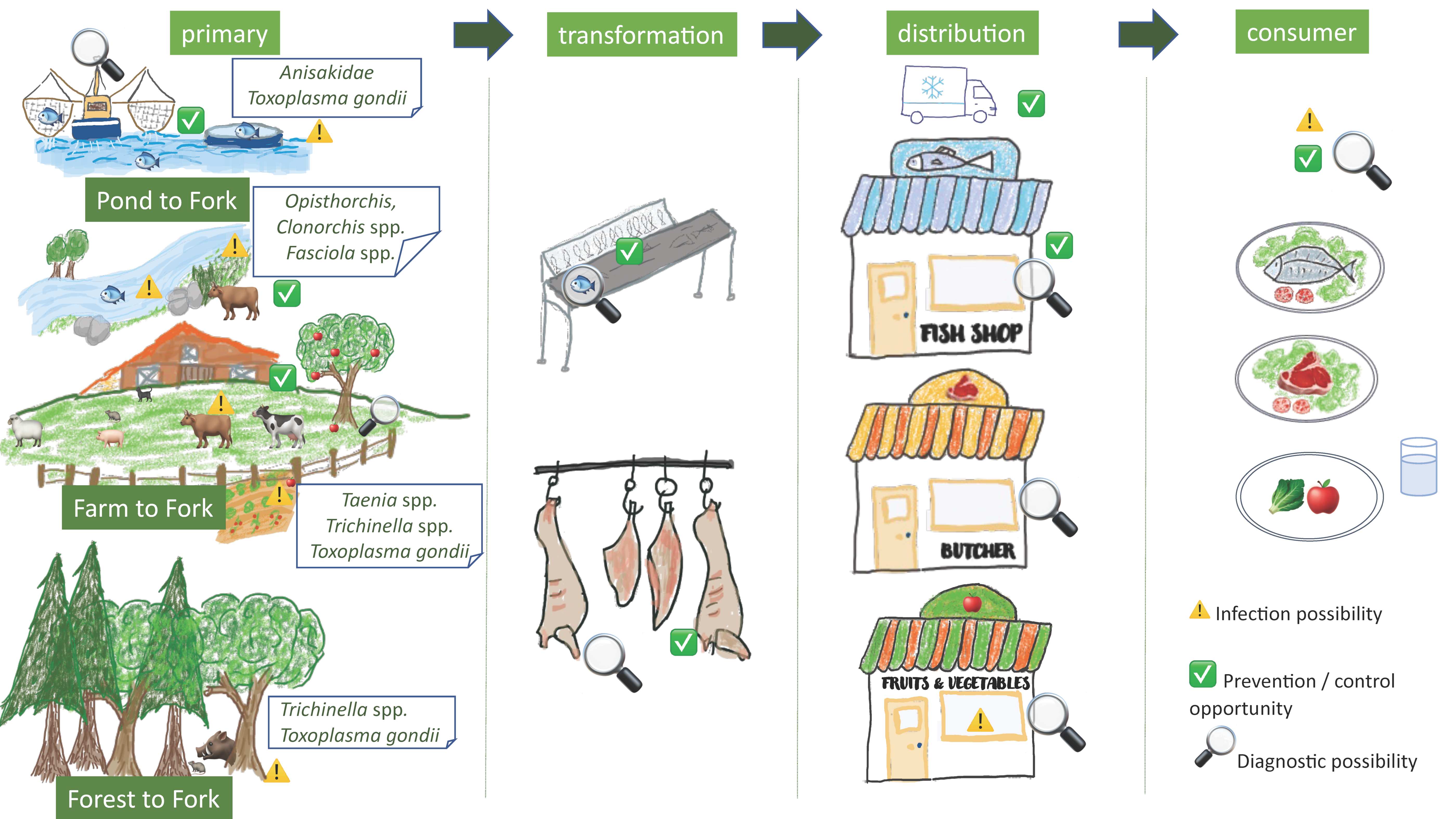 The main sources of pathogens in meat and meat products are:

the animal itself.
human handlers.
equipment’s in contact.
environmental sources.
water used in the preparation.
the methods of meat preservation and storage.
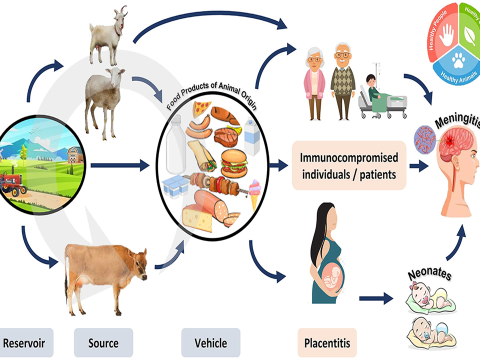 Parasites, maior food borne illness caused by parasites :
     Illness from parasites are not as common as those caused by bacteria or viruses. But it is still important to understand this group of pathogens to prevent the illness they cause .
     Parasite share common characteristics :
They cannot grow in food. They must be in the organs of another animal, called a host , to survive.
They can use many animals as hosts including cows, chickens, pigs, and fish.
They can be found in the feces of animals and people.
They contaminate both food and water , particularly water used irrigates products.
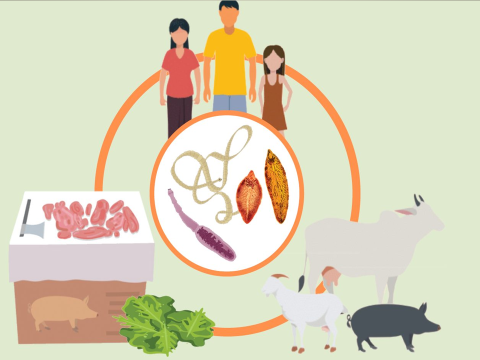 The main parasites borne by meat are :
1- Sarcocystosis
2- Toxoplasmosis
3- Ecchinococcosis
4- Taeniasis
5- Trichinellosis
6- Toxocariasis
7- Anisakiasis
8- Diphyllobothriasis
9- Opisthorchiasis
10- Heterophyiasis
11- Clinostomiasis (yellow grub disease)
 12- Capillariasis
Sarcocystosis
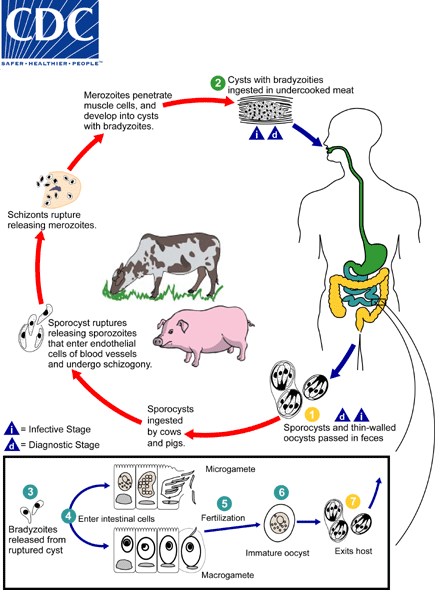 Sarcocystis hominis and S. suihominis use humans as definitive hosts and are responsible for intestinal sarcocystosis in the human host. Humans may also become dead-end hosts for non-human Sarcocystis spp. after the accidental ingestion of oocysts.
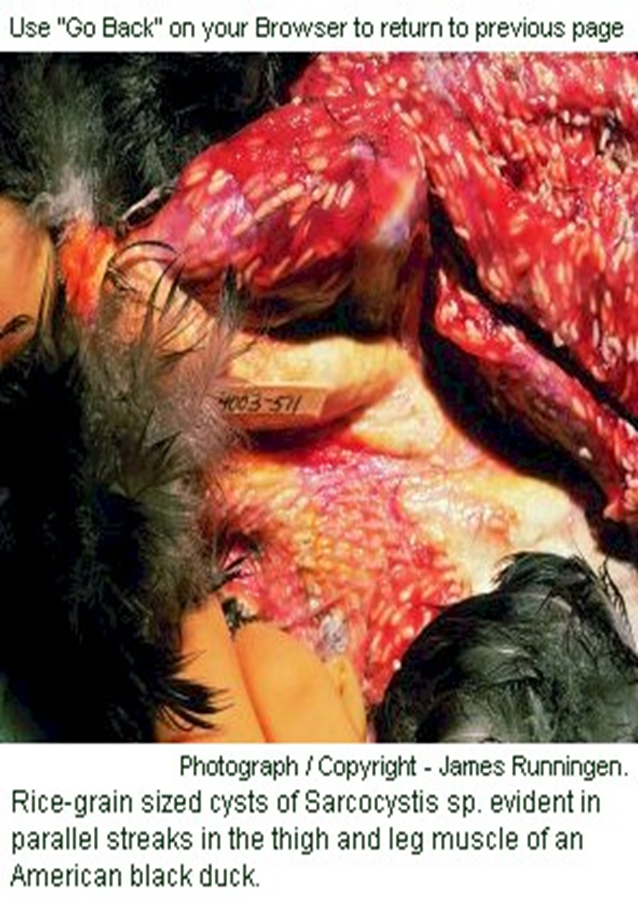 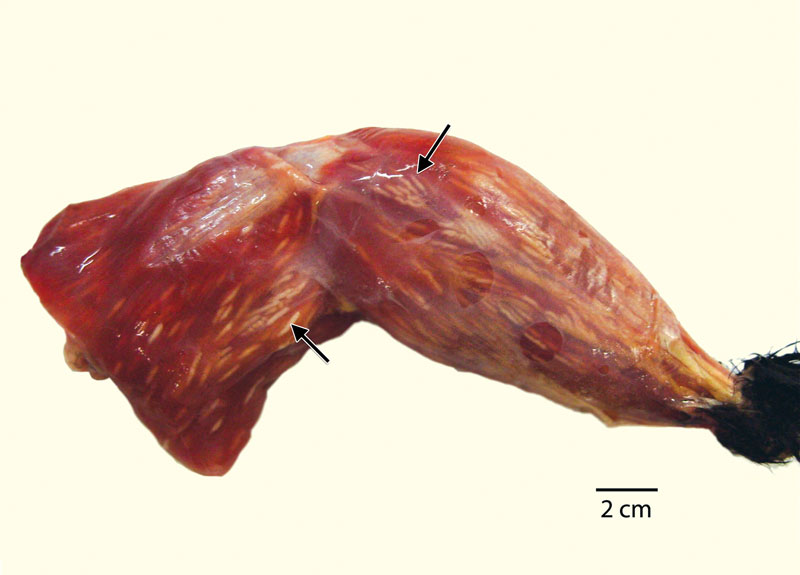 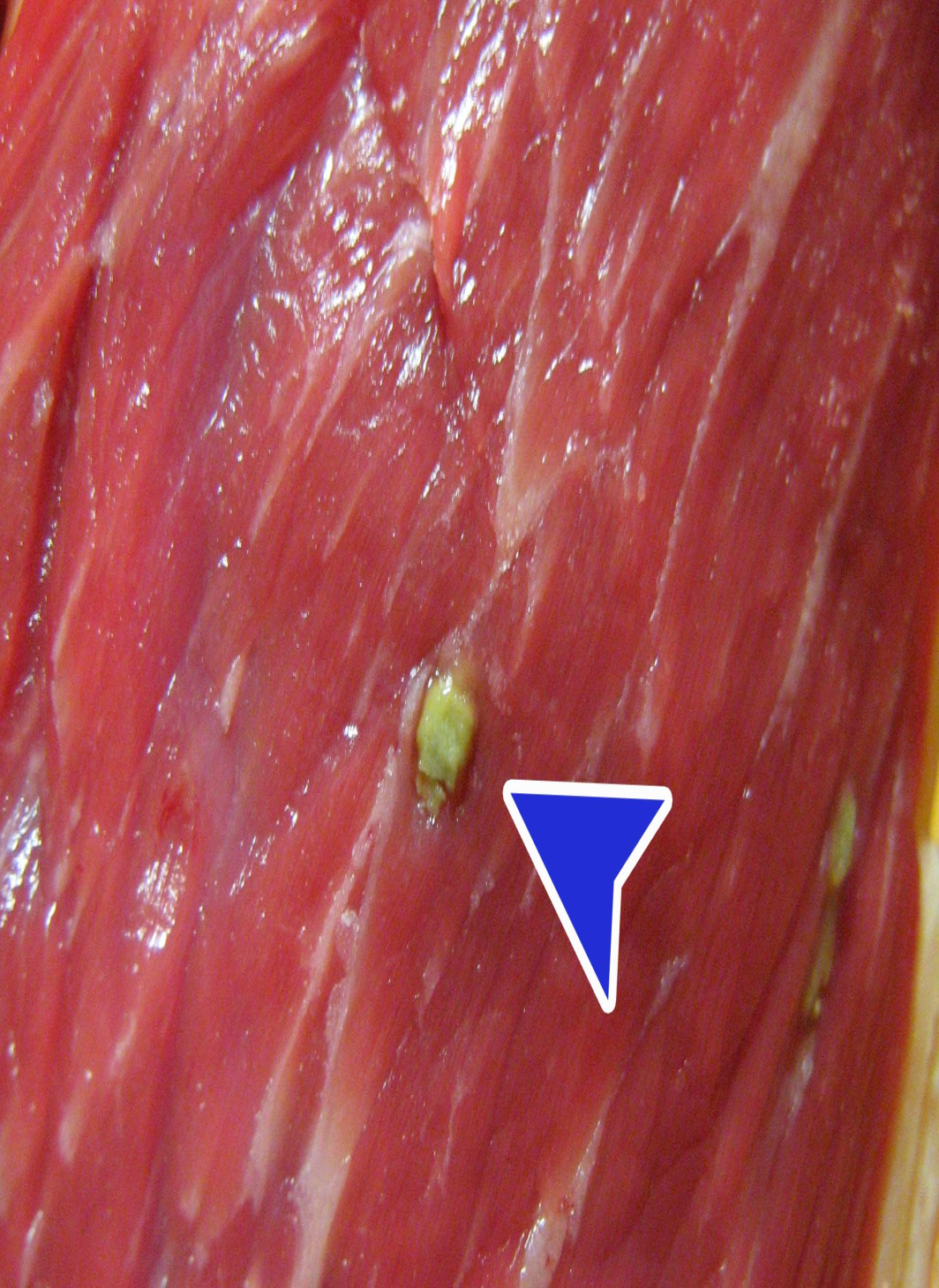 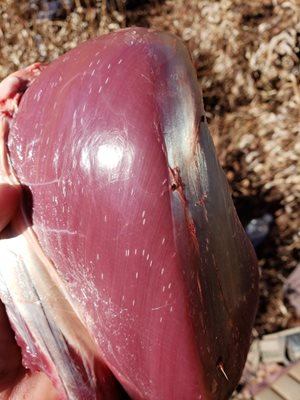 Pyogranulomatous eosinophilic myositis by Sarcocystis spp
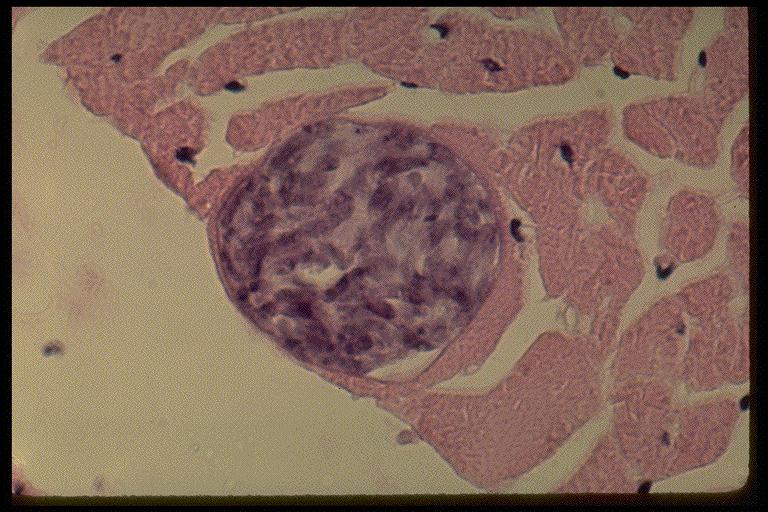 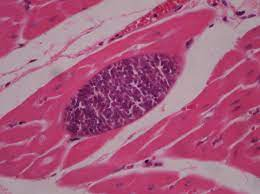 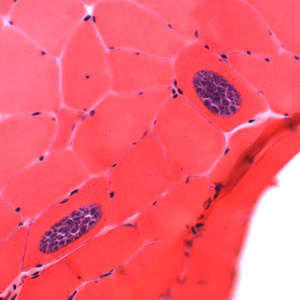 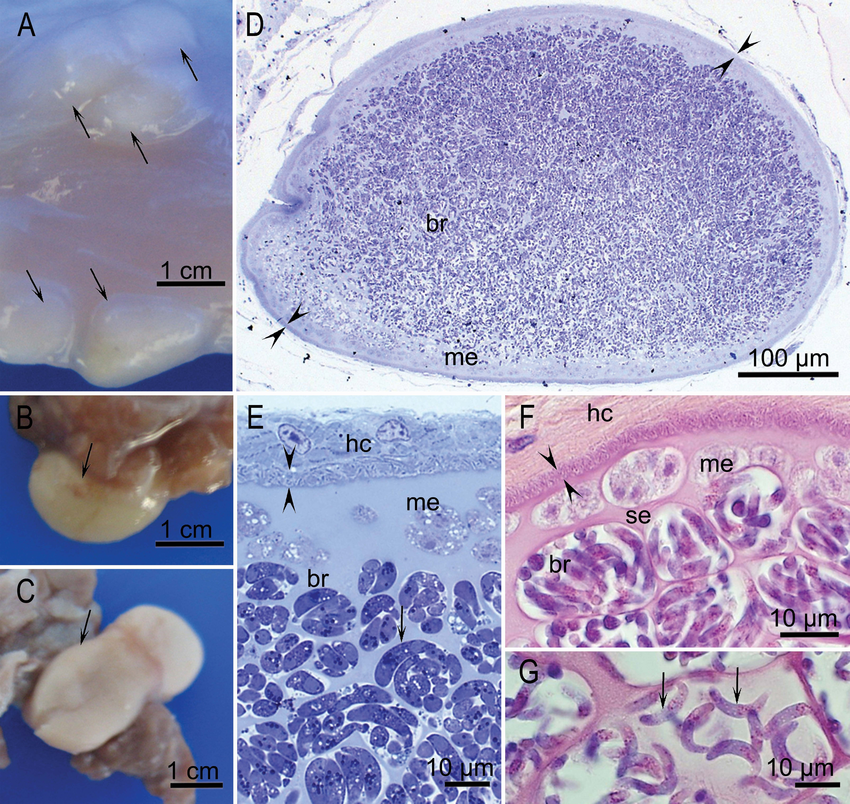 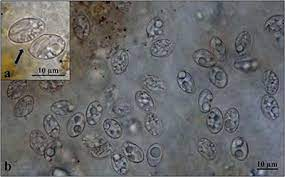 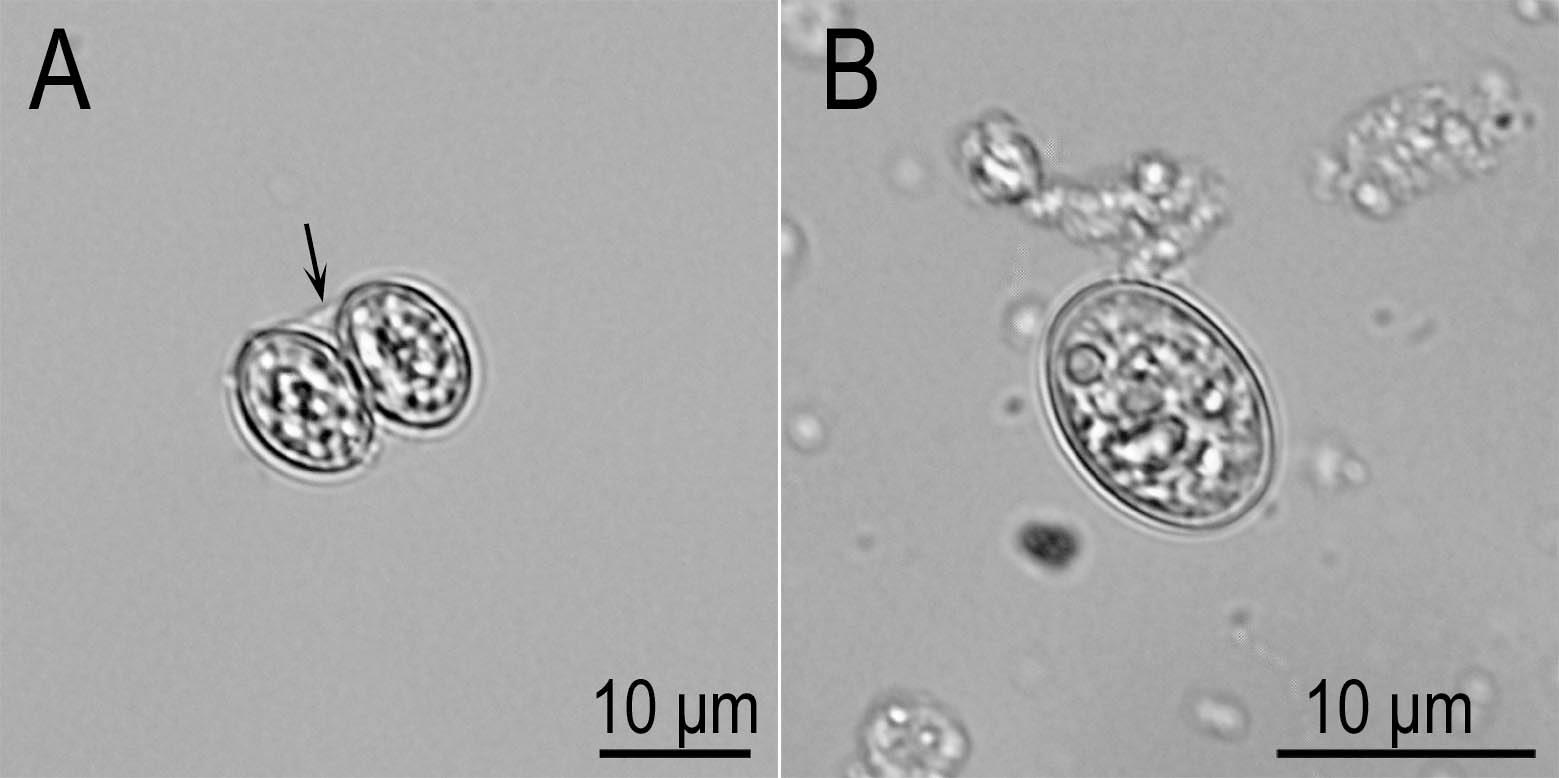 Ecchinococcosis
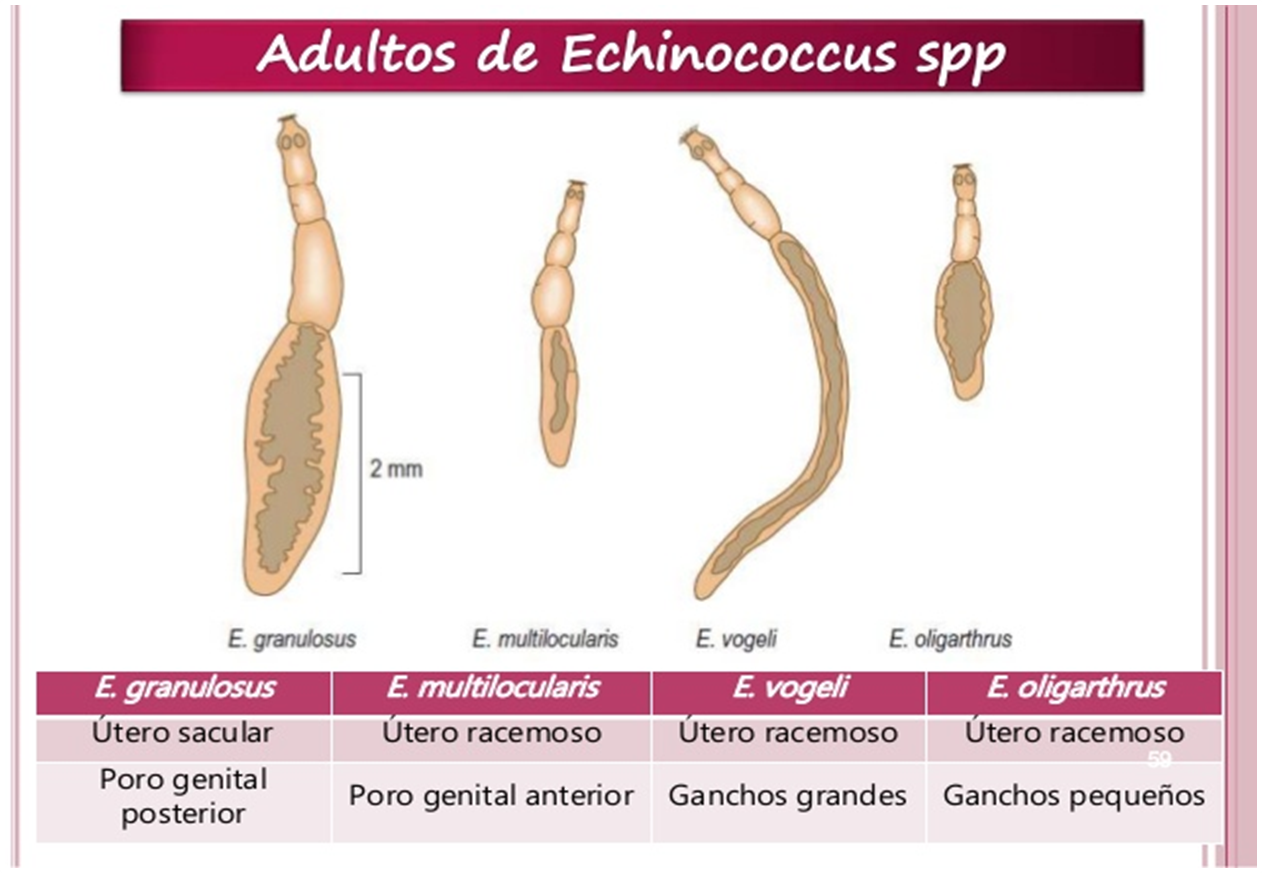 1-  Echinococcus granulosus :
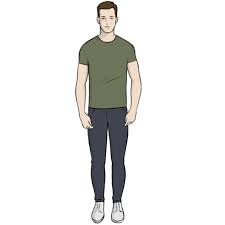 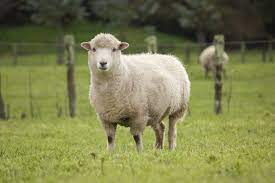 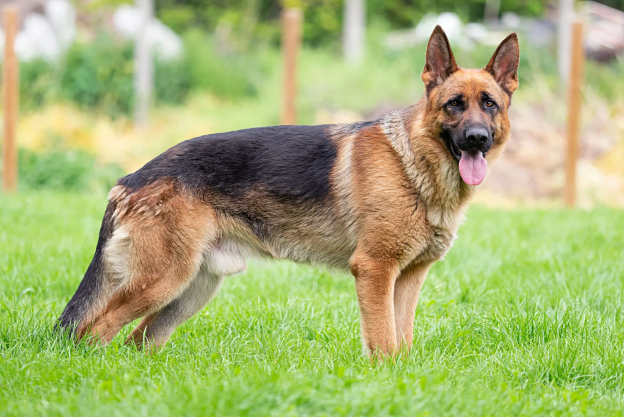 2- Echinococcus multilocularis :
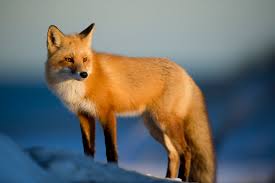 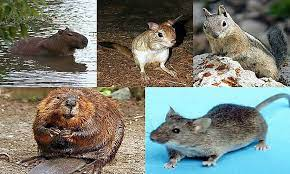 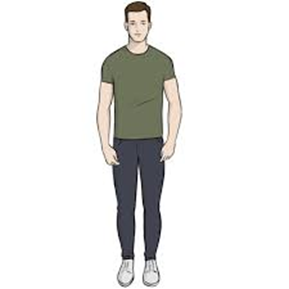 3- E. vogeli :
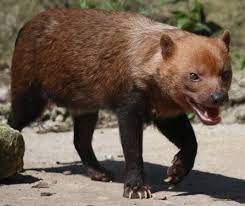 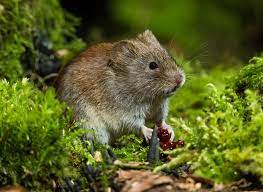 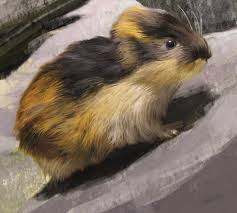 4- E. Oligarthrus :
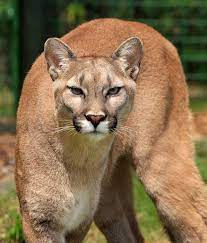 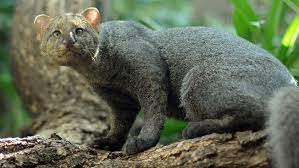 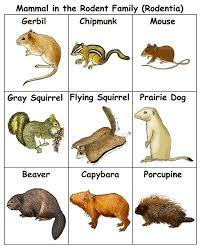 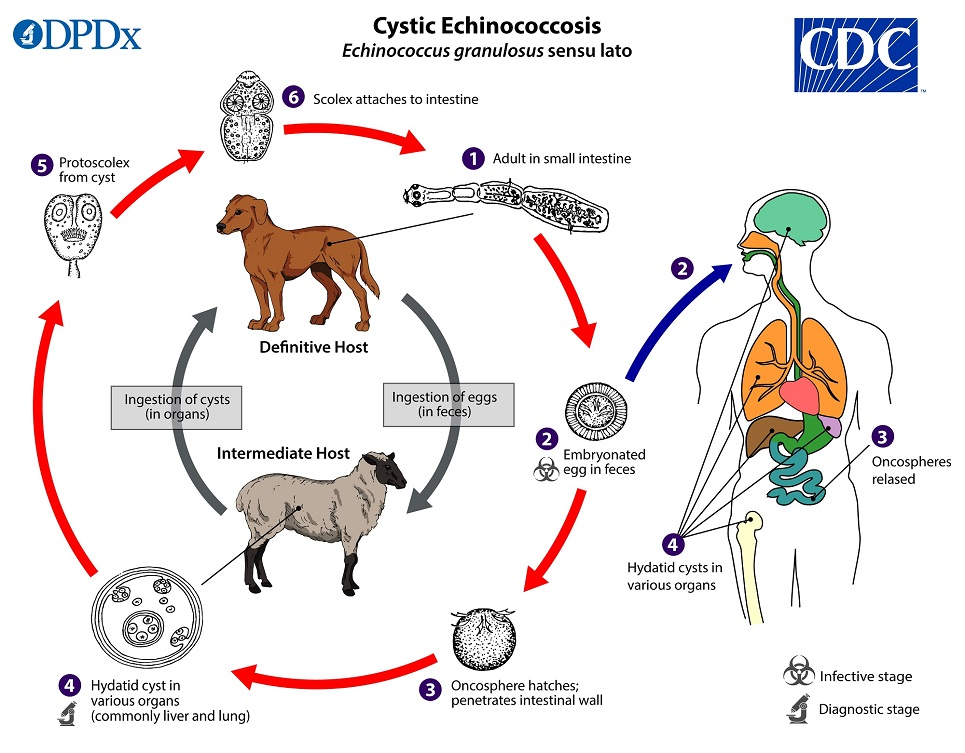 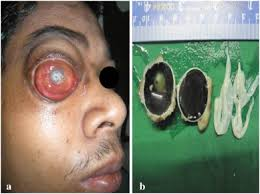 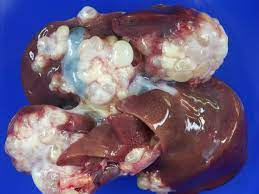 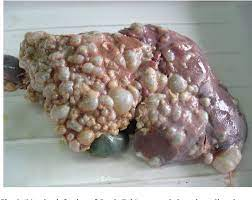 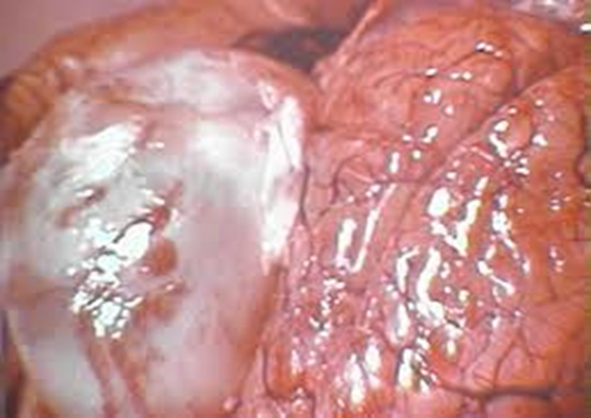 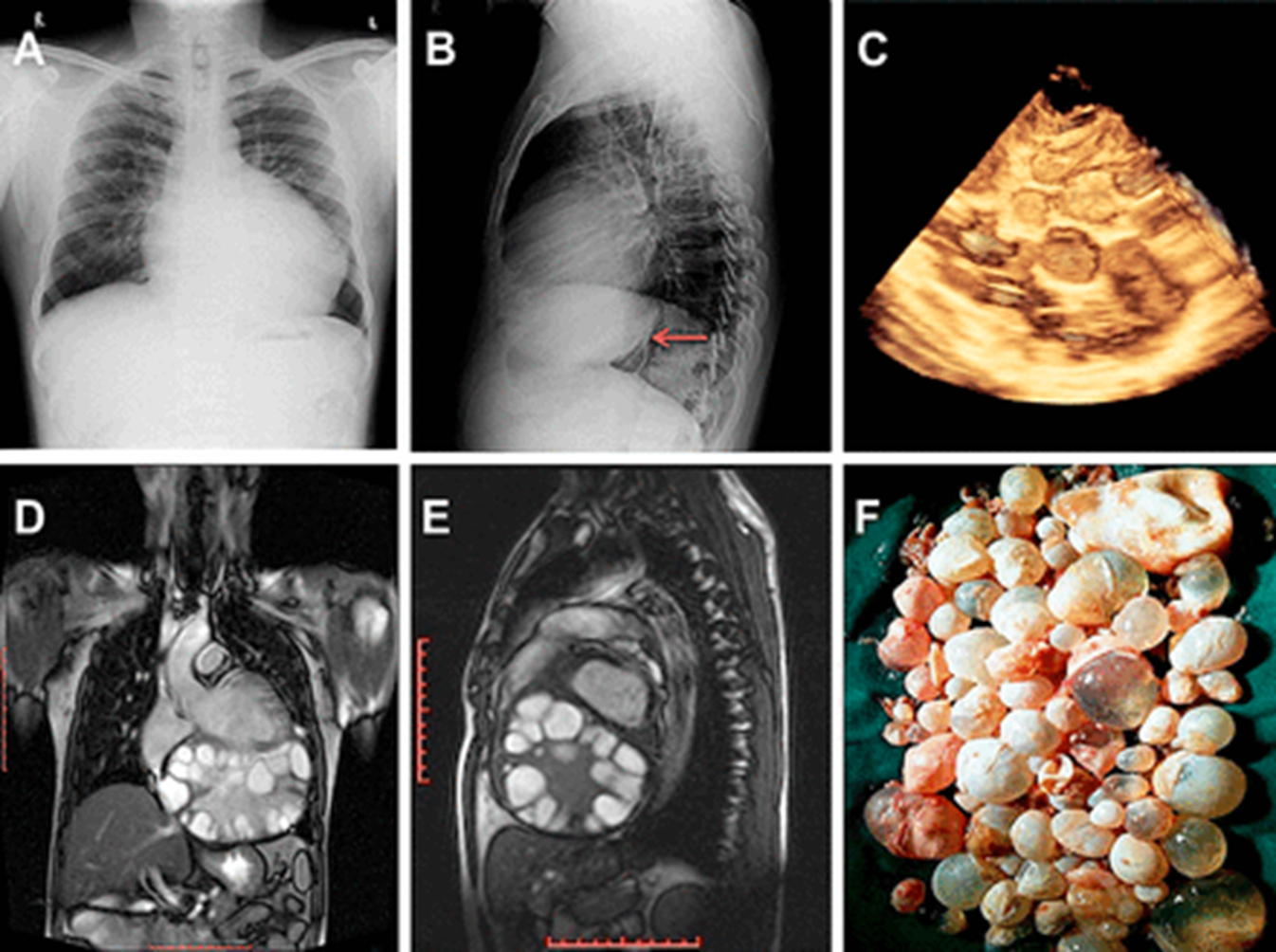 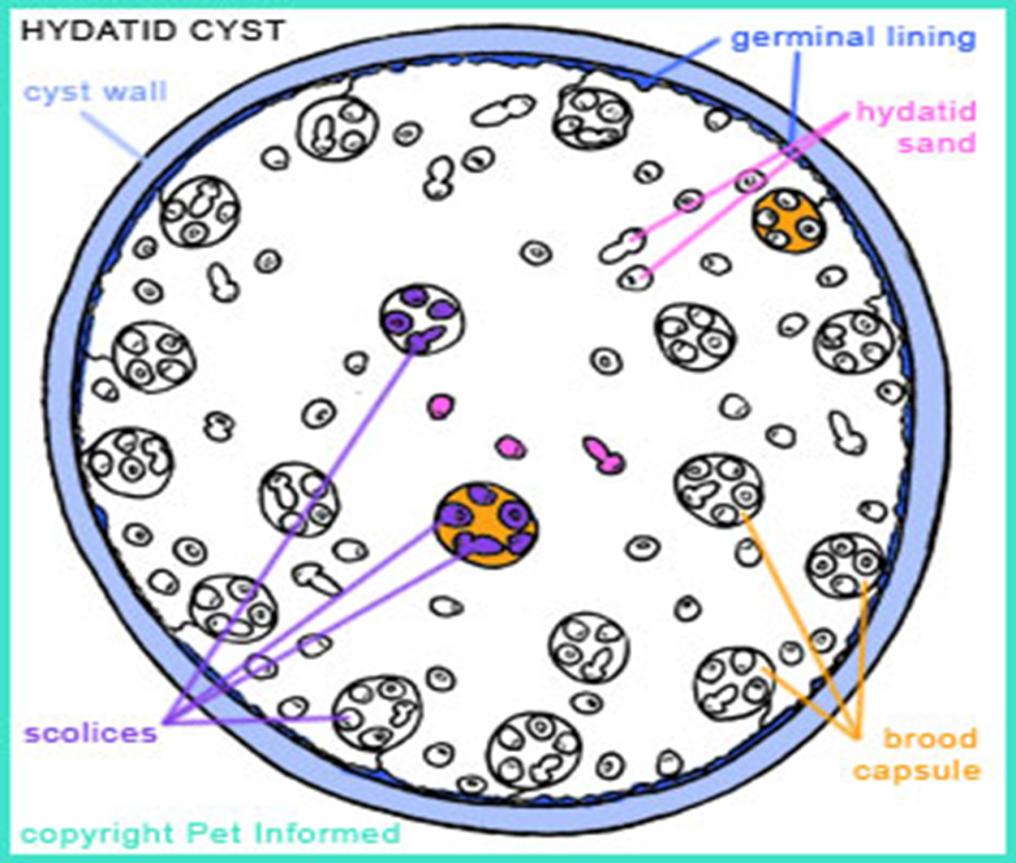 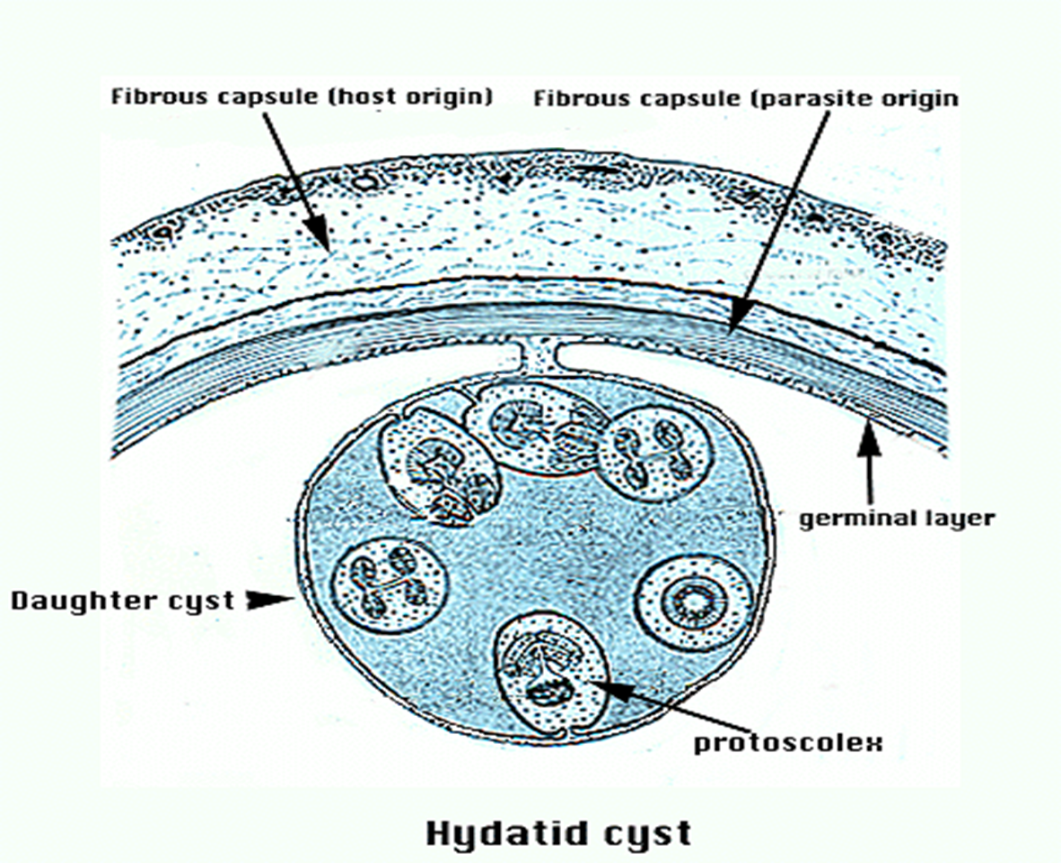 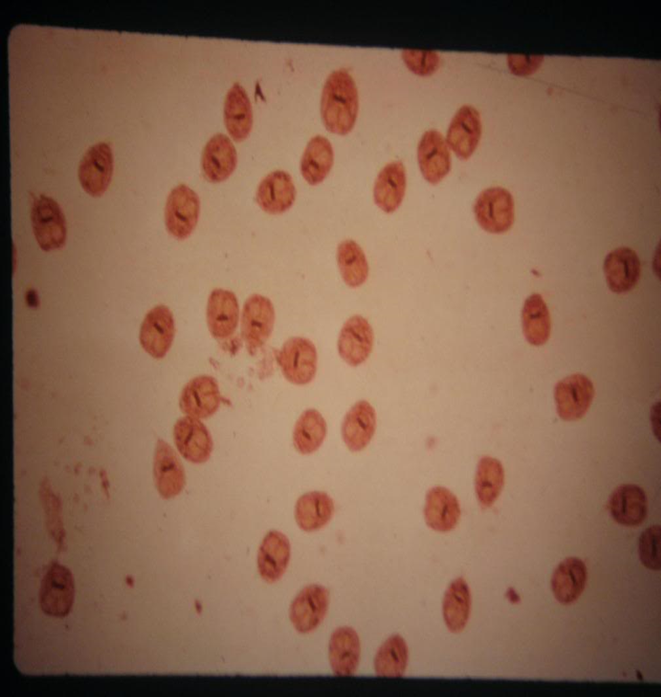 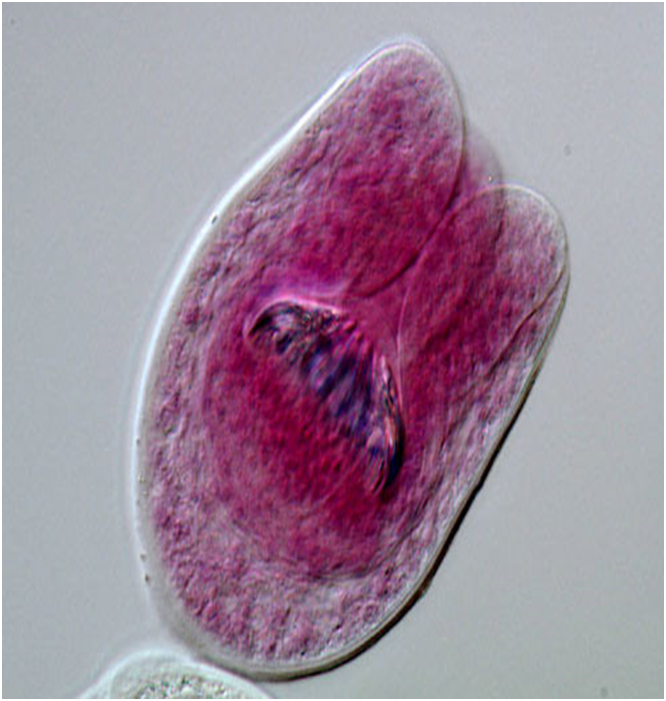 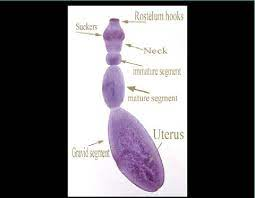 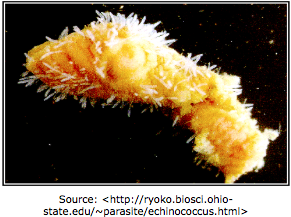 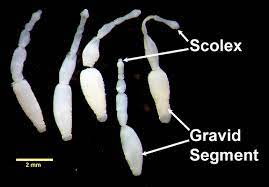 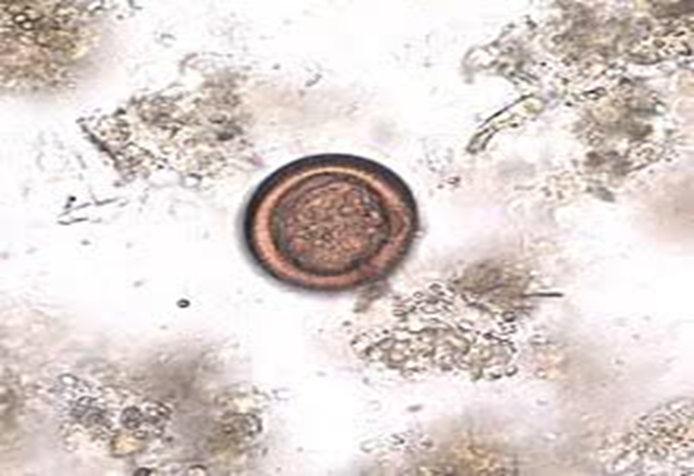 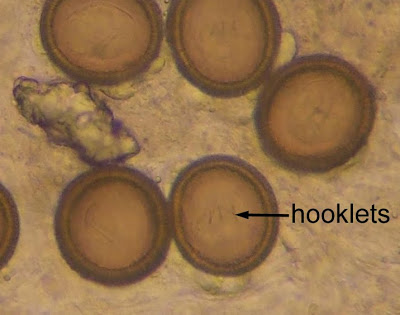 Trichinellosis
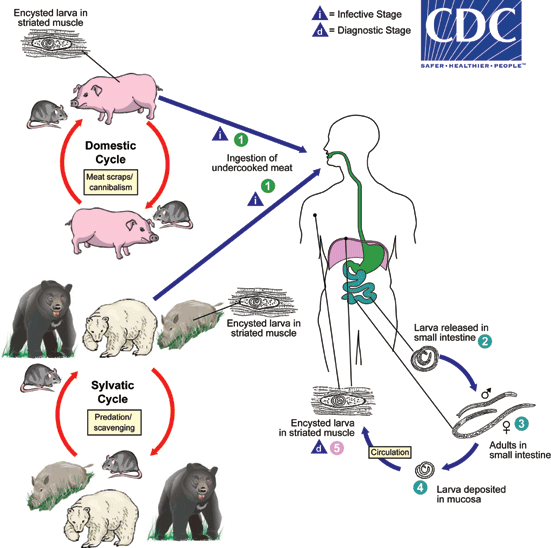 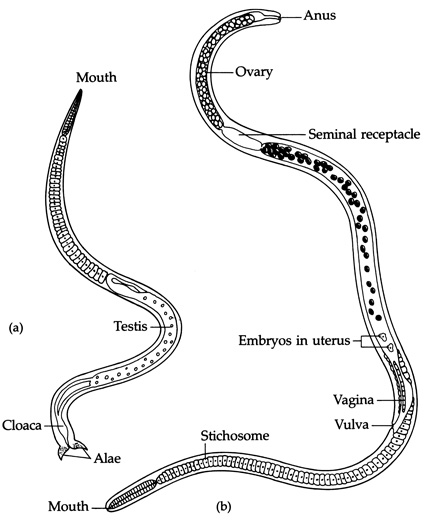 Female worms measure 2–4 mm and 
males 1–1.5 mm.
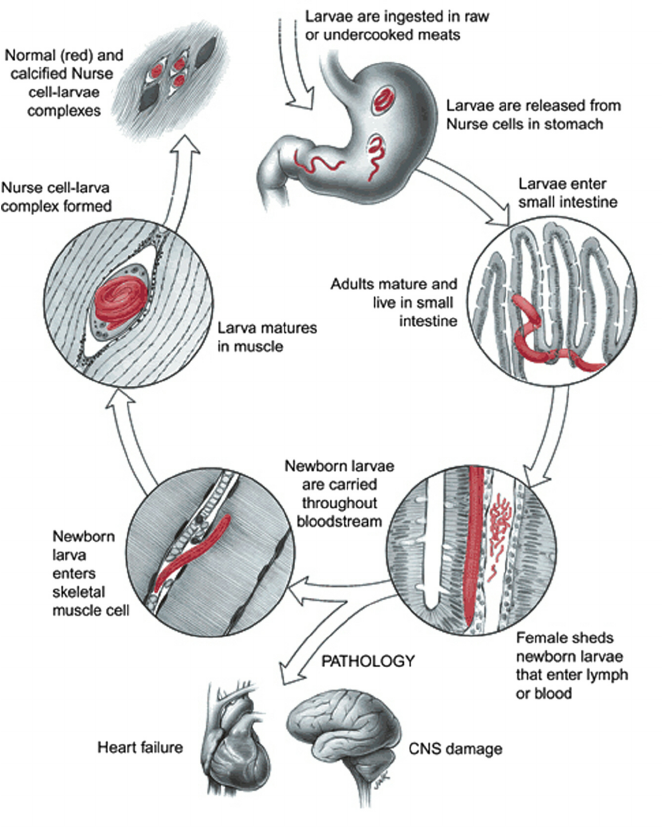 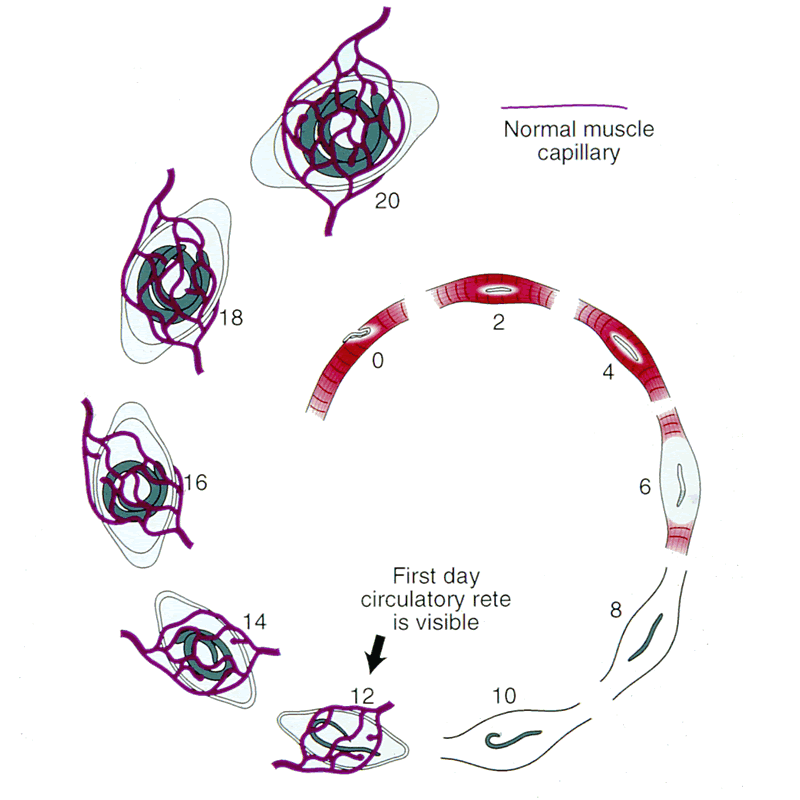 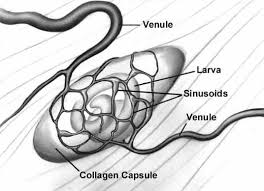 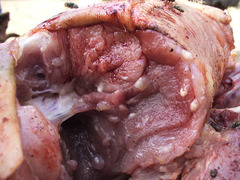 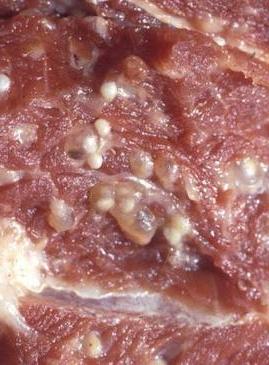 Trichinella cyst in muscles
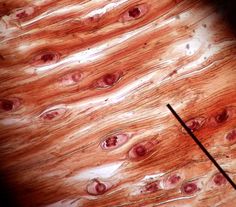 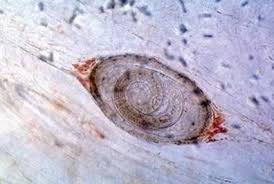 capsulated larvae in muscle biopsy
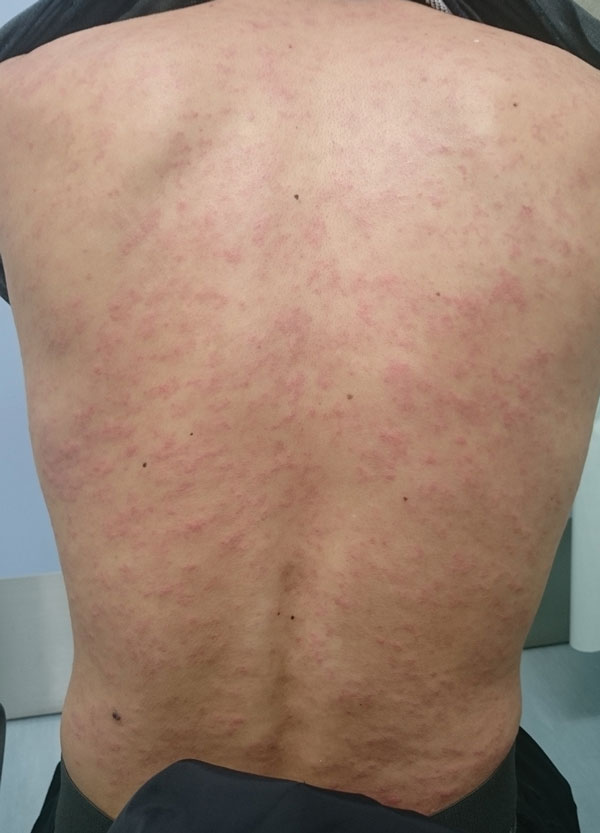 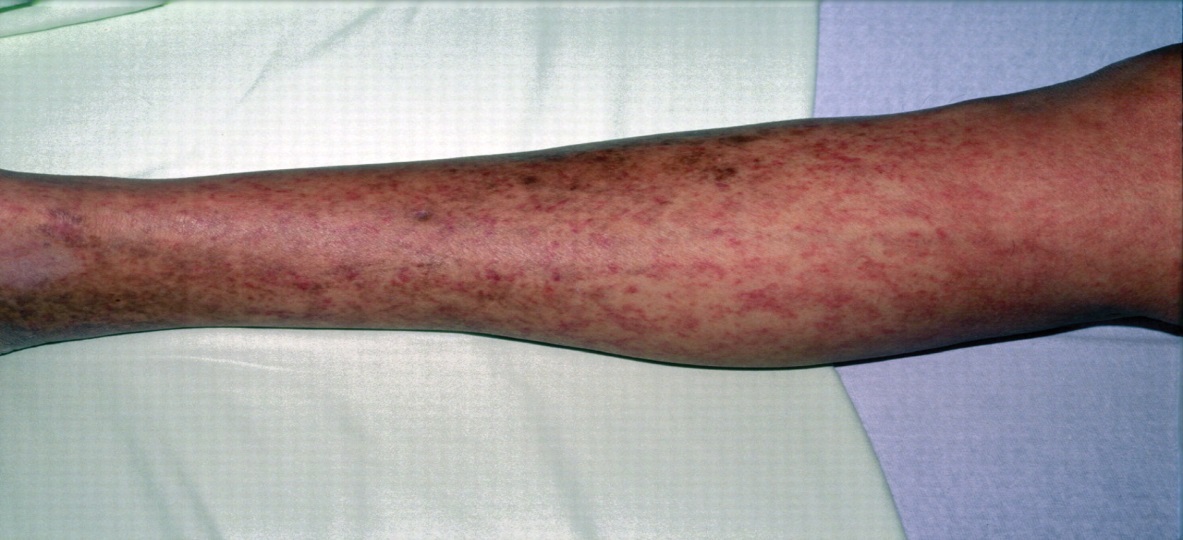 Taeniasis
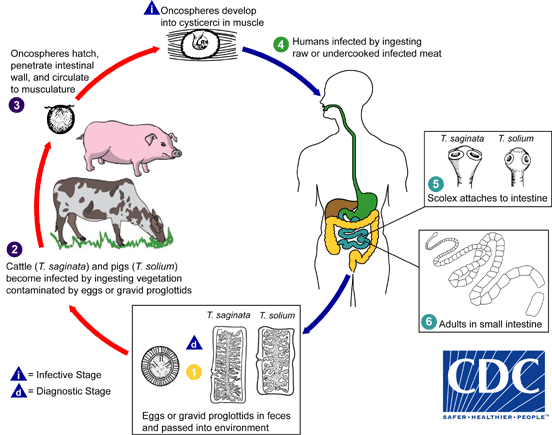 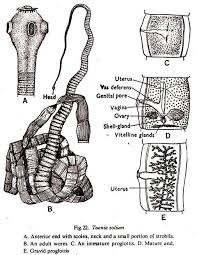 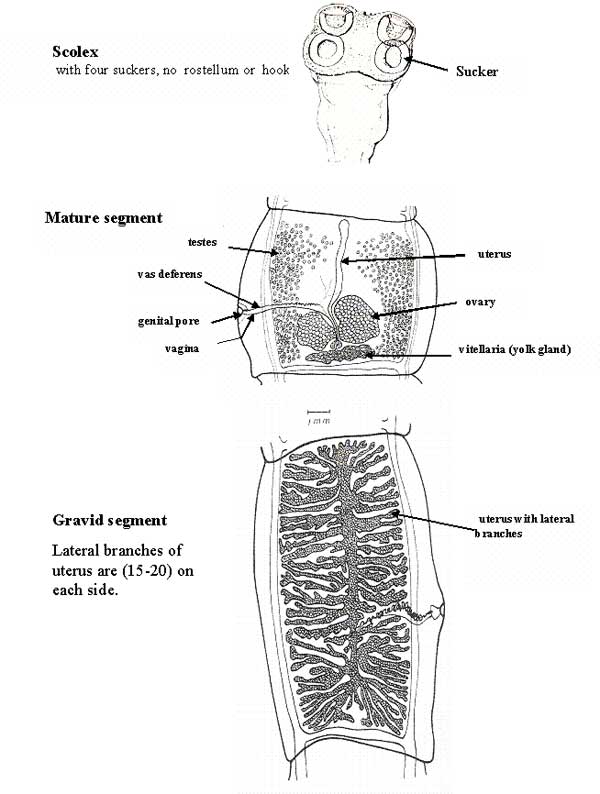 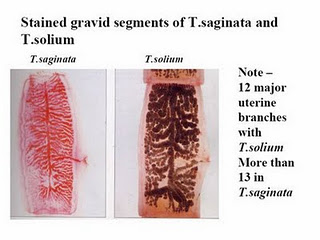 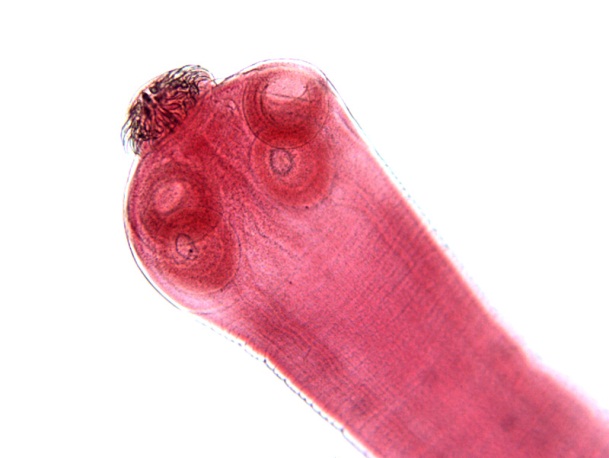 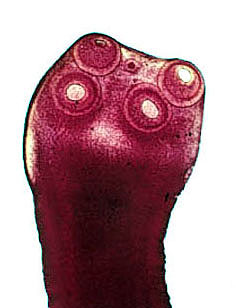 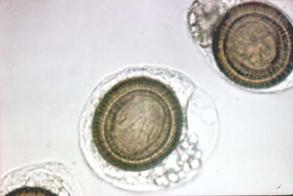 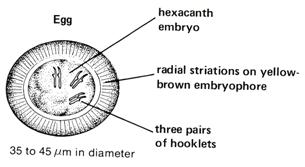 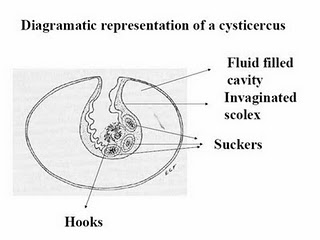 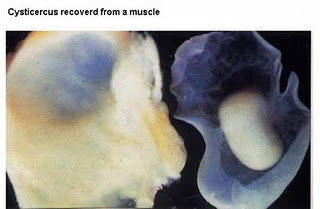 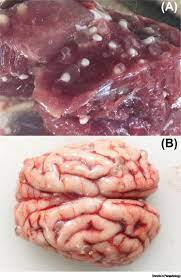 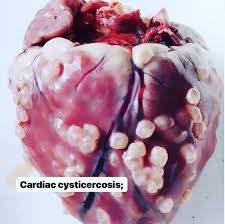 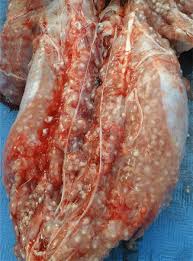 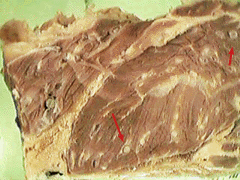 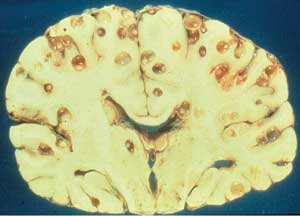 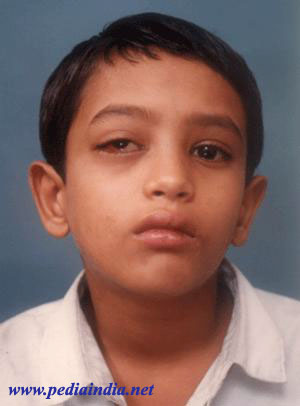 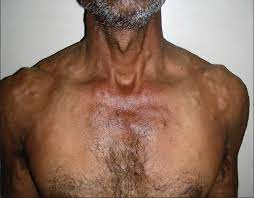 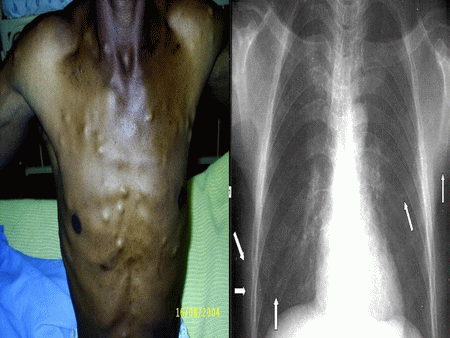 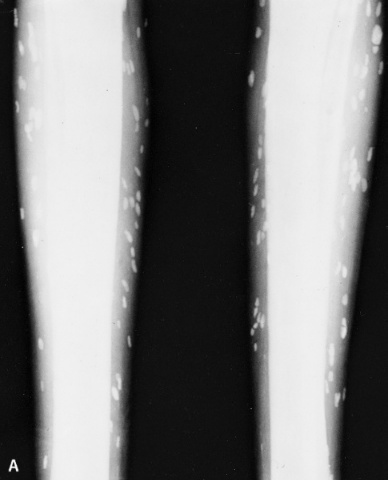 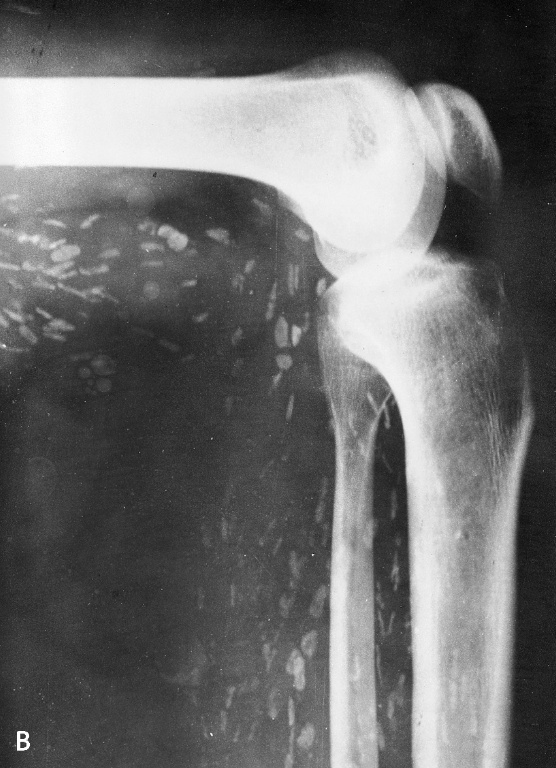 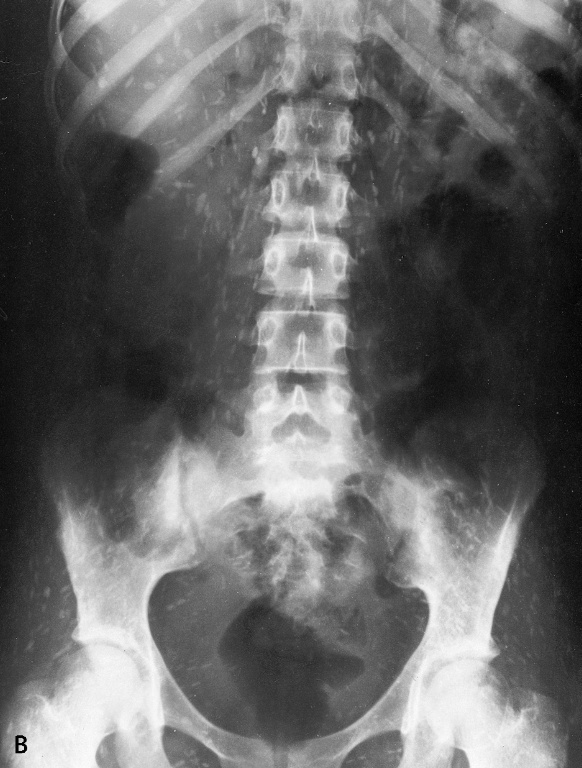 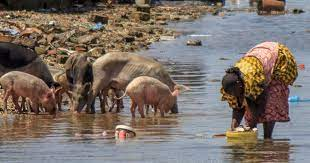 Anisakiasis
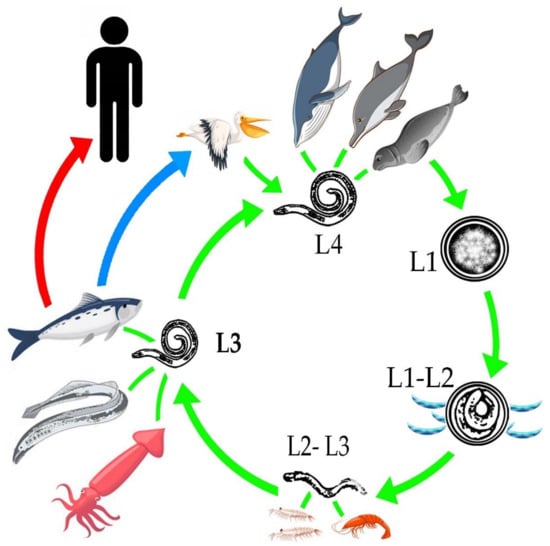 Anisakiasis
It is important to mention that L3 does not have the ability to develop to L4 in fish and humans, so parasitic reproduction in them does not take place
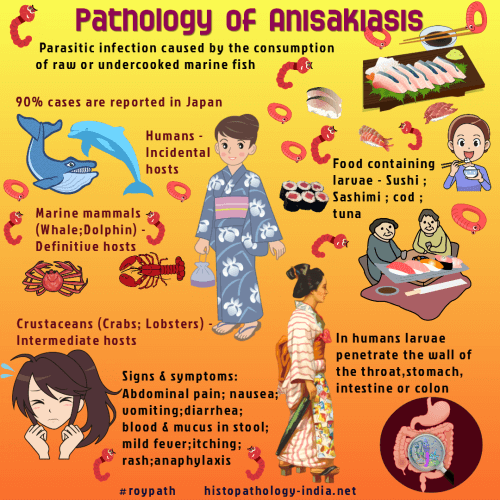 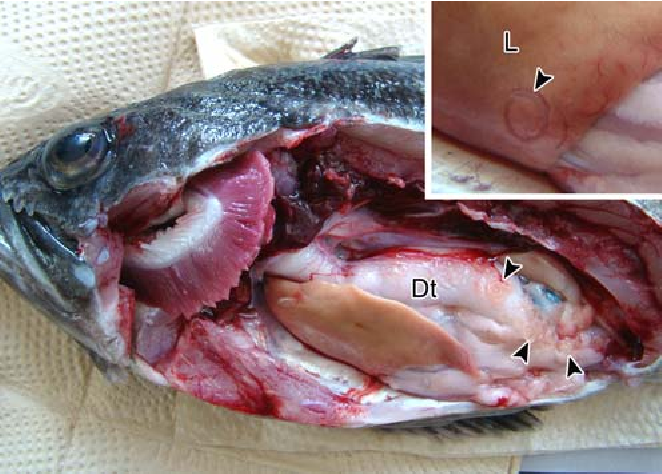 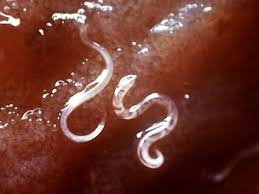 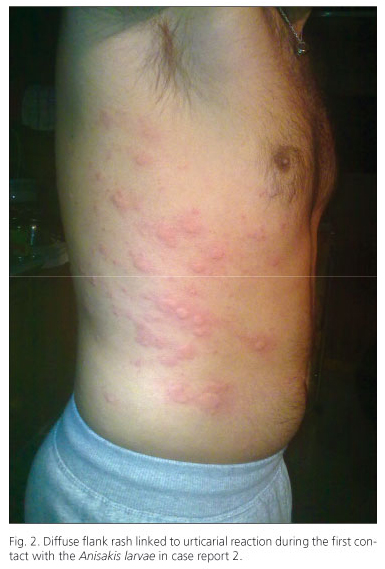 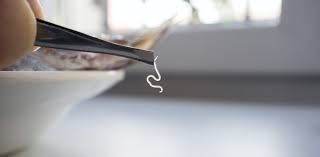 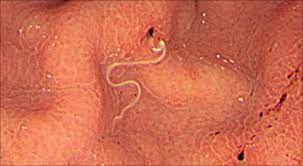 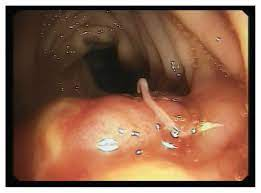 Prevention

cooking meat properly (internal temperature about 70°C or 160°F) .
 freezing to around (−18°C or 0°F) should be able to destroy the protozoa .
food may be contaminated by hands, knives, utensils, cutting boards, that had contact with raw, contaminated meat or shellfish, so it is important to follow  hygiene measurements: washing hands & change these utensils when preparing salad or cutting fruits.
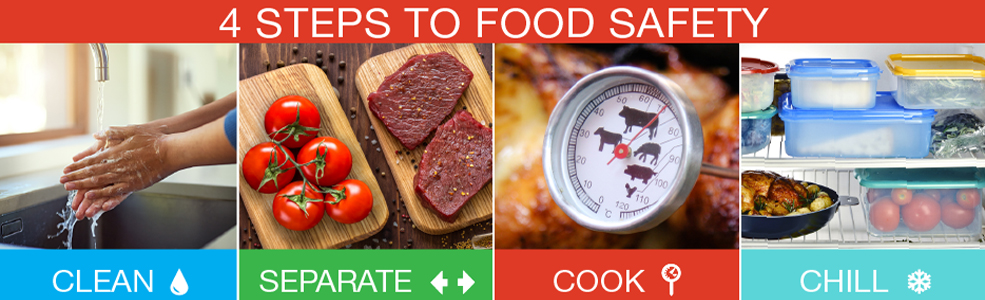 Thanks For Your Attention
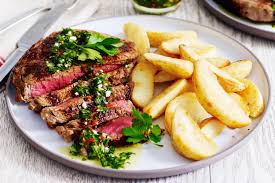